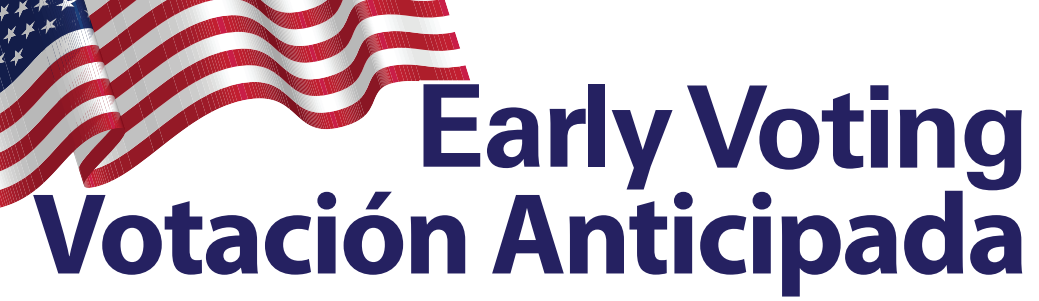 Registrars of VotersJim StevensonTim Becker October 1, 2024
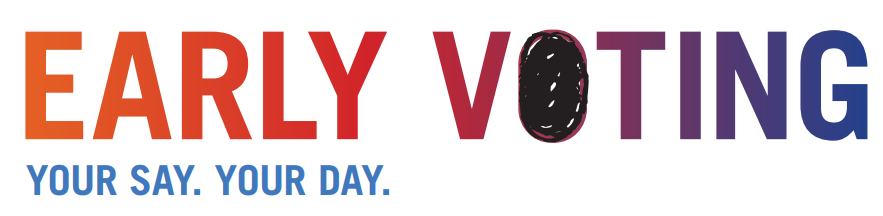 Mahoney Recreation Center, Learning Lab, 110 Cedar St.  (Pleasant St. entrance). 

14 Days October 21 – November 3, 10am – 6pm.

Extended hours October 29 & 31, 8am – 8pm.
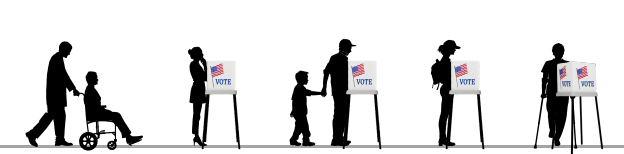 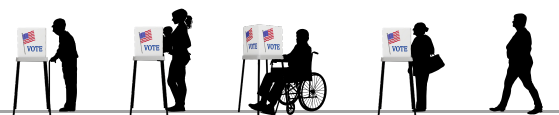 How does early voting work?
Voters can vote in person safely and securely before Election Day.
Voter checks-in, provided ballot and envelope with bar code. 
Voter completes ballot, places in a sealed envelope, signs envelope, envelope is scanned and voter places in secure ballot box.
At the end of each EV day, completed ballots delivered, to Town Clerk to be secured in vault until Election Day.
Ballots will be opened and counted on Election Day. 
Same Day Registration will be available during early voting. 
Accessible voting system will be available.
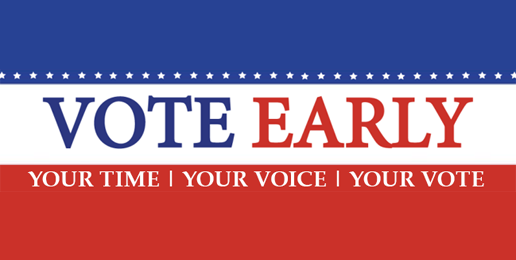 Making voters aware:
Registrars’ media release.
Manchester Matters.
Town website.
Registrars’ webpage:  manchesterct.gov/vote 
Town social media sites.
Mailing insert.
Main Street banner. 
Secretary of the State media campaign.
Main St Banner Oct 14 – Nov 4
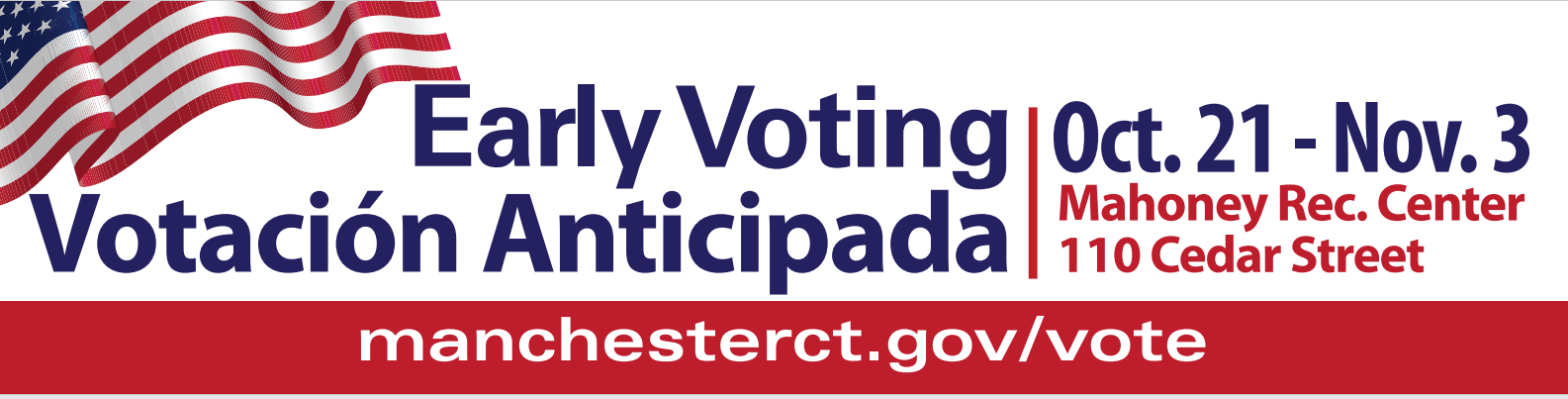 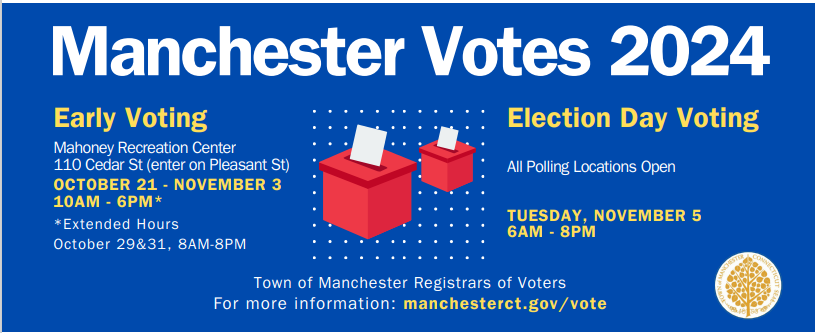 Water bill insert.

All voter mail correspondence.

 Distributed:
Customer Service
Libraries
Senior Center 
Other locations.
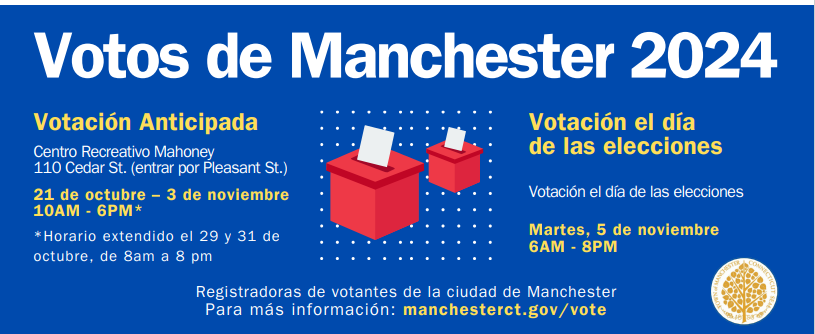 (2 sided )
MANCHESTER VOTES 2024
Vote Early - October 21 – November 3, Mahoney Recreation Center. 
                                                       OR
Vote on Election Day – Nov 5,  All regular polling locations open 6am – 8PM. 
                                                       OR
Vote Absentee ballot – Applications available on-line or from Town Clerk.
myvote.ct.gov/getmyab